Sex Linked Traits
Biology 30
Sex Determination
Sex Chromosomes:  Most organisms have two sex chromosomes
i.e., XX or XY

Determined how sex determination occurs.  Principal of sex linked traits.
Human’s and Applied Genetics
Problem: Studying human genetics
controlled matings
huge variation
life span
limited #’s of offspring
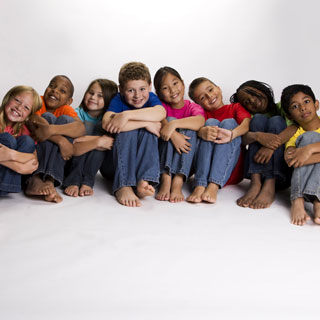 Thomas Morgan – Drosophalia Malanogaster
Studied Fruit Flies:
Large #’s
Can control matings
Small
Giant chromosomes
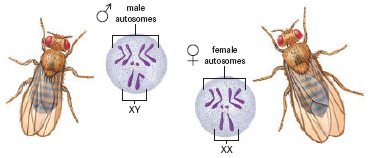 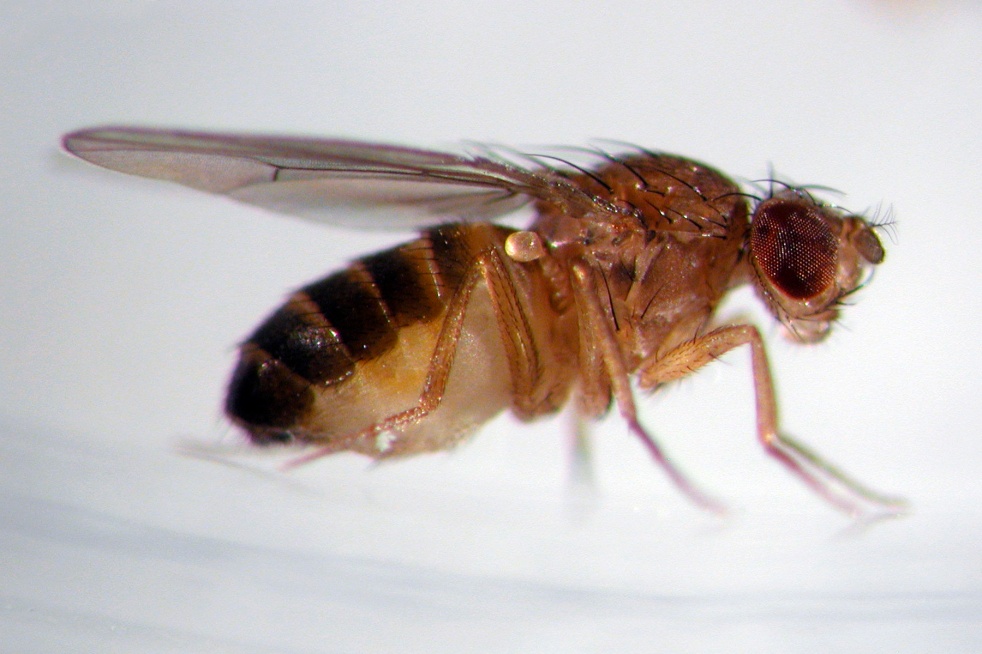 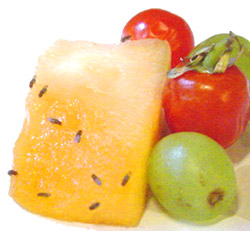 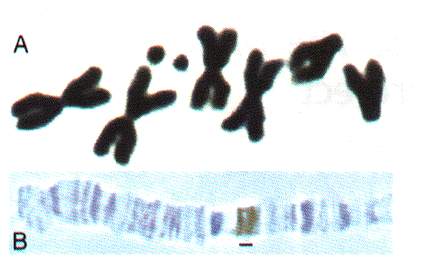 Sex Linked Traits
Different genes found only on the X Chromosome

i.e., Eye color in Drosophila   
XR = red eyes
Xr = white eyes
Example:
Cross XRXr with XrY








Report Phenotypes by sex
i.e., 100% of the females have brown bodies and 100% of the males have black bodies
Recessive Lethal
A trait that, when both recessive alleles are present results in death or severe malformation of the offspring
Usually recessive traits occur more frequently in males
WHY???
Carrier Females
Show the dominant phenotype, but “carry” the recessive allele.
i.e., heterozygous
XRXr
Barr Bodies
In somatic cells of females one X chromosome becomes inacative (random)
Dark spot seen on microscope slide is called a Barr Body after Dr. Murray Barr, it’s discoverer.
Therefore, not all female cells are identical, some express different traits
Examples:
In Humans:
Skin Disorder – some patches of skin contain sweat glands, some patches do not.
Calico Cats – incomplete dominance in alleles for yellow and black fur
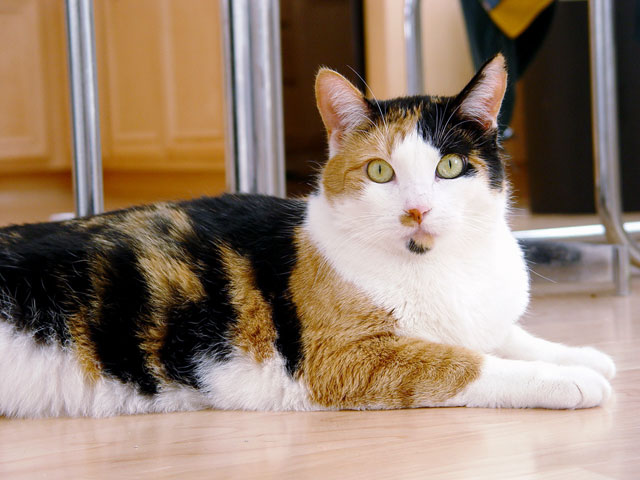 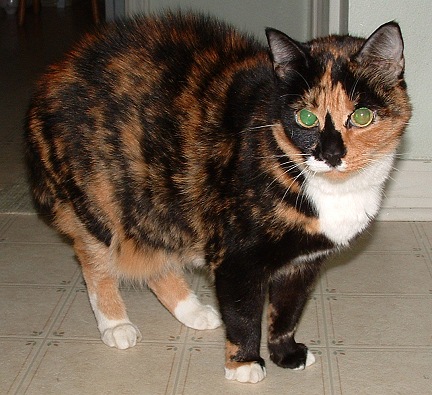 To Do:
Read pages 629-631 in your textbook
Genetics Worksheet #5 – Sex Linked Traits